Figure 11 P-wave velocity model for the Gåsefjord profile (AWI-90300/310 and 94400). The dashed line indicates the ...
Geophys J Int, Volume 160, Issue 2, February 2005, Pages 736–752, https://doi.org/10.1111/j.1365-246X.2005.02514.x
The content of this slide may be subject to copyright: please see the slide notes for details.
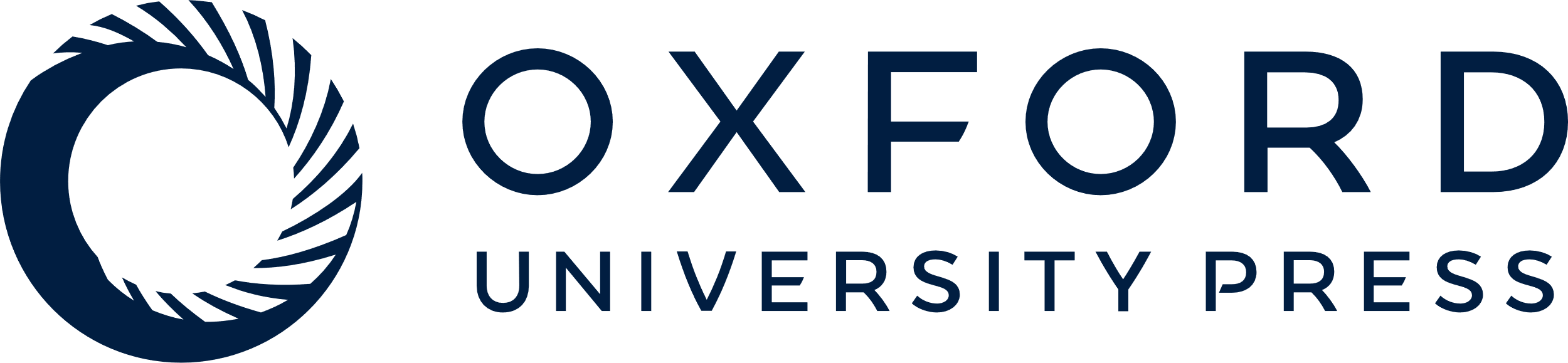 [Speaker Notes: Figure 11 P-wave velocity model for the Gåsefjord profile (AWI-90300/310 and 94400). The dashed line indicates the intersection with the Fønfjord profile (AWI-90320). For additional explanations see Fig. 7.


Unless provided in the caption above, the following copyright applies to the content of this slide: © 2005 RAS]